Integrated Accessibility Standards Regulation
Training Module for the Transportation Standard
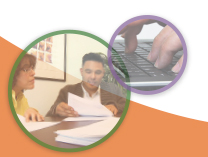 Disclaimer
This training resource is not legal advice and should you require assistance in interpreting the legislation or the regulation, please contact your legal adviser. This resource has been created to assist in understanding the legislation and/or regulation and does not replace the official version of the Integrated Accessibility Standards Regulation, Ontario Regulation 191/11 and the Accessibility for Ontarians with Disabilities Act, 2005 (AODA). If there is any conflict between this resource, the Integrated Accessibility Standards Regulation and the AODA, the regulation and the AODA are the final authorities.
This resource may be used for non-commercial, not-for-profit purposes only in meeting the requirements of the Integrated Accessibility Standards Regulation 191/11.
www.AccessForward.ca
2
[Speaker Notes: NARRATION
This training resource is not legal advice and should you require assistance in interpreting the legislation or the regulation, please contact your legal adviser. This resource has been created to assist in understanding the legislation and/or regulation and does not replace the official version of the Integrated Accessibility Standards Regulation, Ontario Regulation 191/11 and the Accessibility for Ontarians with Disabilities Act, 2005 (AODA). If there is any conflict between this resource, the Integrated Accessibility Standards Regulation and the AODA, the regulation and the AODA are the final authorities.

This resource may be used for non-commercial, not-for-profit purposes only in meeting the requirements of the Integrated Accessibility Standards Regulation 191/11.]
The Transportation Standard
The Transportation Standard is part of the Integrated Accessibility Standards Regulation.

It sets out the requirements to prevent and remove barriers to public transportation so that everyone can more easily travel in Ontario.

Let’s start by watching the introductory video for the Transportation Standard.
www.AccessForward.ca
3
[Speaker Notes: NARRATION
The Transportation Standard is part of the Integrated Accessibility Standards Regulation.

It sets out the requirements to prevent and remove barriers to public transportation so that everyone can more easily travel in Ontario.

Let’s start by watching the introductory video for the Transportation Standard. 

Note to presenter: To view or download the introductory video go to www.AccessForward.ca, select the “Training Resources” link, then select the link in the left column to access the video.]
About this module
In this module you will learn about:
Who must comply with the standard
Requirements for transportation service providers:
Conventional transportation service providers
Specialized transportation service providers
Other transportation service providers
Duties of municipalities: Taxicabs, bus stops and shelters

A glossary of key terms for this standard appears at the end of this module.
www.AccessForward.ca
4
[Speaker Notes: NARRATION
  In this module you will learn about:
Who must comply with the standard
Requirements for transportation service providers:
Conventional transportation service providers
Specialized transportation service providers
Other transportation service providers
Duties of municipalities : Taxicabs, bus stops and shelters

  A glossary of key terms for this standard appears at the end of this module.]
Who must comply with the standard
The Transportation Standard applies to conventional and specialized public transportation providers that operate solely in Ontario. These include:
Conventional transportation services such as:
Transit buses
Motor coaches
Rail-based transportation (e.g., subways, commuter trains, etc.)
Specialized transportation services for people with disabilities
www.AccessForward.ca
5
[Speaker Notes: NARRATION
The Transportation Standard applies to conventional and specialized public transportation providers that operate solely in Ontario. These include:

Conventional transportation services such as:
Transit buses
Motor coaches
Rail-based transportation, for example, subways, commuter trains, etc.

Specialized transportation services for people with disabilities

Note to presenter: Underlined terms appear in glossary at the end of this module.]
Who must comply with the standard (con’t)
The Transportation Standard also applies to:
Other transportation services provided by
Public school boards
Hospitals
Colleges
Universities
Municipalities, including those that license taxicabs or that provide conventional transportation services
Certain ferries
www.AccessForward.ca
6
[Speaker Notes: NARRATION
The Transportation Standard also applies to:

Other transportation services provided by
Public school boards
Hospitals
Colleges
Universities

Municipalities, including those that license taxicabs or that provide conventional transportation services

Certain ferries]
Who may be exempt
There are transportation service providers that don’t have to comply. Those who may be exempt from compliance include:
Limousines and town cars
Shuttle vehicles, for example, at airports, hotels, or casinos
Faith-based organization vehicles
Tour buses and tour/charter boats
Private school transportation
Rides and trolleys/trams (as in amusement parks)
Federally regulated transportation services such as airlines, VIA Rail and Greyhound
www.AccessForward.ca
7
[Speaker Notes: NARRATION
There are transportation service providers that don’t have to comply. Those who may be exempt from compliance include:

Limousines and town cars

Shuttle vehicles, for example, at airports, hotels, or casinos

Faith-based organization vehicles

Tour buses and tour/charter boats

Private school transportation

Rides and trolleys/trams (as in amusement parks)

Federally regulated transportation services such as airlines, VIA Rail and Greyhound]
Requirements fortransportation service providers
There are some requirements common to both conventional and specialized transportation service providers, such as:
Making information available to the public on accessibility equipment and features of their vehicles, routes, and services. 
Providing accessibility training to employees and volunteers. 
Not charging a fare to a support person accompanying a person with a disability when that person requires a support person. 
Meeting additional transportation-specific requirements in their accessibility plans.
There are other requirements that are unique to each specific type of transportation provider, as outlined on the next few slides.
www.AccessForward.ca
8
[Speaker Notes: NARRATION
There are some requirements common to both conventional and specialized transportation service providers, such as:

Making information available to the public on accessibility equipment and features of their vehicles, routes, and services. 

Providing accessibility training to employees and volunteers. 

Not charging a fare to a support person accompanying a person with a disability when that person requires a support person. 

Meeting additional transportation-specific requirements in their accessibility plans. 

There are other requirements that are unique to each specific type of transportation provider, as outlined on the next few slides.]
Requirements for conventionaltransportation service providers
Some of the requirements for conventional transportation service providers are: 
Technical requirements: Meeting technical requirements provided for accessible lifting devices, steps, grab bars/handrails, floor surfaces, lighting, warning indicators and alarms, and route signage.
Fares: Not charging people with disabilities a higher fare than people without disabilities, and not charging for storing mobility aids or mobility assistive devices, such as wheelchairs or walkers.
Stop announcements: Providing on-board audible and visual stop announcements.
Seating: Providing clearly marked seating for people with disabilities.
Service disruptions: Supporting people with disabilities during service disruptions by offering alternative accessible arrangements, if necessary, and accessible communication.
www.AccessForward.ca
9
[Speaker Notes: NARRATION
Some of the requirements for conventional transportation service providers are:

Technical requirements: Meeting technical requirements provided for accessible lifting devices, steps, grab bars/handrails, floor surfaces, lighting, warning indicators and alarms, and route signage.

Fares: Not charging people with disabilities a higher fare than people without disabilities, and not charging for storing mobility aids or mobility assistive devices, such as wheelchairs or walkers.

Stop announcements: Providing on-board audible and visual stop announcements.

Seating: Providing clearly marked seating for people with disabilities.

Service disruptions: Supporting people with disabilities during service disruptions by offering alternative accessible arrangements, if necessary, and accessible communication.]
Compliance dates for conventionaltransportation service providers
Compliance dates for requirements for conventional transportation service providers range from July 1, 2011 to January 1, 2017.
For more information on the specific requirements and dates for compliance, refer to the timelines tool for details.
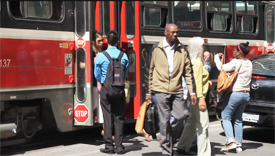 www.AccessForward.ca
10
[Speaker Notes: NARRATION
Compliance dates for requirements for conventional transportation service providers range from July 1, 2011 to January 1, 2017.
 
For more information on the specific requirements and dates for compliance, refer to the timelines tool for details.

Note to presenter: The timelines tool is a quick reference chart providing the deadlines for meeting the requirements of the regulation based on organizational class and size. To view the timelines chart for the Transportation Standard, go to www.AccessForward.ca, and select “Training Resources”.]
Requirements for specializedtransportation service providers
People with disabilities who are unable to use existing conventional transportation services due to their disability may be eligible for specialized transportation services, if available in their community. If not available, generally the conventional transportation provider will be required to provide an alternative accessible method of transportation.
Some requirements for specialized transportation service providers include:
Developing an eligibility application process and implementing the eligibility criteria set out in the regulation.
Charging passengers no more than the fare charged on conventional transportation services. 
Making specialized services available to eligible visitors. 
Coordinating connections with other specialized providers in neighbouring municipalities. 
Not restricting the number of trips that a person with a disability can request.
www.AccessForward.ca
11
[Speaker Notes: NARRATION
People with disabilities who are unable to use existing conventional transportation services due to their disability may be eligible for specialized transportation services, if available in their community. If not available, generally the conventional transportation provider will be required to provide an alternative accessible method of transportation.

Some requirements for specialized transportation service providers include:

Developing an eligibility application process and implementing the eligibility criteria set out in the regulation.

Charging passengers no more than the fare charged on conventional transportation services. 

Making specialized services available to eligible visitors. 

Coordinating connections with other specialized providers in neighbouring municipalities. 

Not restricting the number of trips that a person with a disability can request.]
Compliance dates for specializedtransportation service providers
Compliance dates for specialized transportation service providers range from July 1, 2011 to January 1, 2017.
For more information on the specific requirements and dates for compliance, refer to the timelines tool for details.
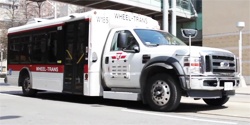 www.AccessForward.ca
12
[Speaker Notes: NARRATION
Compliance dates for specialized transportation service providers range from July 1, 2011 to January 1, 2017. 

For more information on the specific requirements and dates for compliance, refer to the timelines tool for details.]
Other transportation service providers
Other transportation service providers include:
Public school boards
Hospitals, colleges, and universities
Ferries
www.AccessForward.ca
13
[Speaker Notes: NARRATION
Other transportation service providers include:

Public school boards

Hospitals, colleges, and universities

Ferries]
Requirements for other providers:Public school boards
Public school boards (as defined in the regulation) that provide transportation services for students must provide integrated accessible school transportation services.
If that is not possible, or if it is not the best option for a student because of the nature of his or her disability or safety concerns, the school board must provide appropriate alternative accessible transportation services.
Public school boards must also develop individual school transportation plans for each student with a disability.
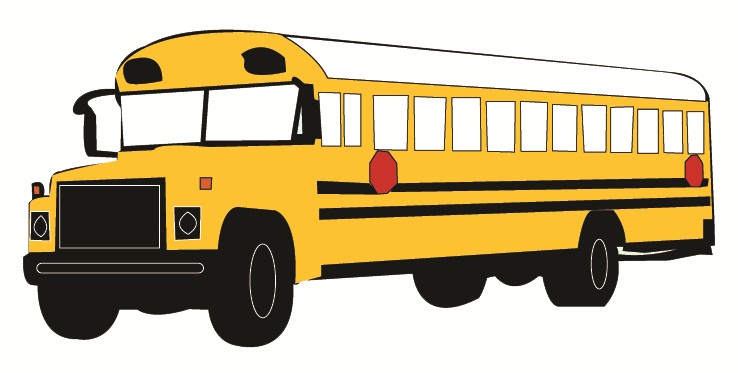 www.AccessForward.ca
14
[Speaker Notes: NARRATION
Public school boards (as defined in the regulation) that provide transportation services for students must provide integrated accessible school transportation services.

If that is not possible, or if it is not the best option for a student because of the nature of his or her disability or safety concerns, the school board must provide appropriate alternative accessible transportation services.

Public school boards must also develop individual school transportation plans for each student with a disability.]
Requirements for other providers:Hospitals, colleges, and universities
When requested, hospitals, colleges, and universities that provide transportation services, such as shuttle buses, must provide accessible vehicles or equivalent services.
www.AccessForward.ca
15
[Speaker Notes: NARRATION
When requested, hospitals, colleges, and universities that provide transportation services, such as shuttle buses, must provide accessible vehicles or equivalent services.]
Requirements for other providers:Ferries
Operators of ferries (as defined in the regulation) must meet specific requirements found under the Transportation Standard, as well as under the federal “Ferry Accessibility for Persons with Disabilities” Code of Practice.
www.AccessForward.ca
16
[Speaker Notes: NARRATION
Operators of ferries (as defined in the regulation) must meet specific requirements found under the Transportation Standard, as well as under the federal “Ferry Accessibility for Persons with Disabilities” Code of Practice.]
Compliance dates forother transportation service providers
For public school boards, hospitals, colleges, universities, and ferries:
Compliance dates range from July 1, 2011 to January 1, 2014.
For more information on the specific requirements and dates for compliance, refer to the timelines tool for details.
www.AccessForward.ca
17
[Speaker Notes: NARRATION
For public school boards, hospitals, colleges, universities, and ferries:

Compliance dates range from July 1, 2011 to January 1, 2014.

For more information on the specific requirements and dates for compliance, refer to the timelines tool for details.]
Duties of municipalities:Taxicabs
Municipalities must consult with their accessibility advisory committee, if one has been established, the public, and people with disabilities to determine the proportion of on-demand accessible taxicabs required in the community. 
Municipalities that license taxicabs must ensure that owners and operators of taxicabs meet specific requirements, which include:
Not charging higher fares or additional fees to a person with a disability.
Placing vehicle registration and identification information on the rear bumper.
Making available vehicle registration and identification information to people with disabilities in an accessible format (e.g., by keeping a large print and Braille copy of the information on hand).
www.AccessForward.ca
18
[Speaker Notes: NARRATION
Municipalities must consult with their accessibility advisory committee, if one has been established, the public, and people with disabilities to determine the proportion of on-demand accessible taxicabs required in the community. 

Municipalities that license taxicabs must ensure that owners and operators of taxicabs meet specific requirements, which include:
Not charging higher fares or additional fees to a person with a disability.
Placing vehicle registration and identification information on the rear bumper.
Making available vehicle registration and identification information to people with disabilities in an accessible format (e.g., by keeping a large print and Braille copy of the information on hand).]
DUTIES OF MUNICIPALITIES:BUS STOPS AND SHELTERS
Municipalities that offer conventional transportation services must consult on, and plan for, accessible bus stops and shelters in their community.

To determine what is needed to make bus stops and shelters more accessible, municipalities must consult with:
Their accessibility advisory committee, if one has been established
The public, and
People with disabilities
Any planning or steps to meet the goal of accessible bus stops and shelters must be included in the municipality’s accessibility plan.
www.AccessForward.ca
19
[Speaker Notes: NARRATION
Municipalities that offer conventional transportation services must consult on, and plan for, accessible bus stops and shelters in their community.

To determine what is needed to make bus stops and shelters more accessible, municipalities must consult with:
Their accessibility advisory committee, if one has been established
The public, and
People with disabilities

Any planning or steps to meet the goal of accessible bus stops and shelters must be included in the municipality’s accessibility plan.]
Compliance dates for municipalities
For taxicab requirements:
Compliance dates range from July 1, 2011 to January 1, 2013.

For bus stop and shelter requirements:
The compliance date for these requirements is January 1, 2013.


For more information on the specific requirements and dates for compliance, refer to the timelines tool for details.
www.AccessForward.ca
20
[Speaker Notes: NARRATION
For taxicab requirements:
Compliance dates range from July 1, 2011 to January 1, 2013.

For bus stop and shelter requirements:
The compliance date for these requirements is January 1, 2013.

For more information on the specific requirements and dates for compliance, refer to the timelines tool for details.]
KNOWLEDGE CHECK
The Transportation Standard addresses technical requirements for which type of transportation service provider? Choose the best response.
Other transportation service providers
Conventional transportation service providers
Accessible taxicabs
Specialized transportation service providers
www.AccessForward.ca
21
[Speaker Notes: NARRATION
The Transportation Standard addresses technical requirements for which type of transportation service provider? Choose the best response.

Other transportation service providers
Conventional transportation service providers
Accessible taxicabs
Specialized transportation service providers]
KNOWLEDGE CHECK: ANSWER
The Transportation Standard addresses technical requirements for which type of transportation service provider? Choose the best response.
Other transportation service providers
Conventional transportation service providers
Accessible taxicabs
Specialized transportation service providers
www.AccessForward.ca
22
[Speaker Notes: NARRATION
The correct answer is:

The Transportation Standard addresses technical requirements for b) Conventional transportation service providers.]
Summary
You have now completed the Transportation Standard module.
Module topics:
 Who must comply with the standard
 Requirements for transportation service providers:
Conventional transportation service providers
Specialized transportation service providers
Other transportation service providers
Duties of municipalities: Taxicabs, bus stops and shelters
www.AccessForward.ca
23
[Speaker Notes: NARRATION
You have now completed the Transportation Standard module.

Module topics:
 Who must comply with the standard
 Requirements for transportation service providers:
Conventional transportation service providers
Specialized transportation service providers
Other transportation service providers
Duties of municipalities: Taxicabs, bus stops and shelters]
Glossary (1 of 5)
bus: A motor vehicle designed to carry 10 or more passengers, and used for transporting people.
commuter rail (trains): A class of rail-based, multi-unit transportation. Is used for public passenger transportation between urban areas and their suburbs and is provided on designated lines between stations.
conventional transportation service provider: A designated public sector transportation organization as described in paragraph 5 of Schedule 1 of the Integrated Accessibility Standards Regulation, that provides conventional transportation services that operate only within Ontario. 
conventional transportation services: Public passenger transportation services on transit buses, motor coaches or rail-based transportation that operate only within Ontario. These services are provided by designated public sector organizations as described in paragraph 5 of Schedule 1 of the Integrated Accessibility Standards Regulation, but does not include specialized transportation services.
www.AccessForward.ca
24
Glossary (2 of 5)
ferry: A vessel that weighs 1000 gross tonnes or more and provides passenger transportation services only within Ontario. Ferries are used by the general public and may carry only passengers or passengers and motor vehicles.
integrated accessible school transportation services: Integrated transportation means that all students, including students with disabilities, travel on the same school transportation vehicles.
mobility aid: Devices used to facilitate the transport, in a seated posture, of people with disabilities.
mobility assistive device: A cane, walker, or similar aid.
motor coach: A class of bus of monocoque design, which provides intercity, suburban or commuter passenger transportation service. A motor coach has a baggage storage area that is separate from the passenger cabin.
www.AccessForward.ca
25
Glossary (3 of 5)
rail-based transportation: Any single or multi-unit passenger transportation vehicle that operates exclusively on rails. Includes streetcars, subways, light rail vehicles, commuter rail and inter-city rail. Is operated by a public transportation organization as described in paragraph 5 of Schedule 1 of the Integrated Accessibility Standards Regulation.
specialized transportation service provider: A designated public sector transportation organization as described in paragraph 5 of Schedule 1 of the Integrated Accessibility Standards Regulation, that provides specialized transportation services that operate only within Ontario.
specialized transportation services: Public passenger transportation services that are designed to transport people with disabilities and that operate only within Ontario. These services are provided by designated public sector transportation organizations as described in paragraph 5 of Schedule 1 of the Integrated Accessibility Standards Regulation.
www.AccessForward.ca
26
Glossary (4 of 5)
subway: A class of rail-based transportation, which is multi-unit and provides service on designated lines between stations. Designed to operate on a grade separated from highways, as defined by the Highway Traffic Act. 
support person: A person who accompanies a person with a disability to help with communication, mobility, personal care, medical needs, or with access to goods, services, or facilities.
taxicab: A motor vehicle as defined in the Highway Traffic Act, that is licensed as a taxicab by a municipality, and has a seating capacity of not more than six people, not including the driver. A taxicab is hired for one specific trip to transport one person or group of people for which only one fare or charge is collected or made for the trip. A taxicab is not a car pool vehicle.
www.AccessForward.ca
27
Glossary (5 of 5)
timelines tool: A quick reference chart providing the deadlines for meeting the requirements of the regulation based on organizational class and size. Can be viewed in the Training Resources section of the AccessForward website.
transit bus: A class of bus that is designed and intended to be used for passenger transportation. Are operated on highways, as defined in the Highway Traffic Act.
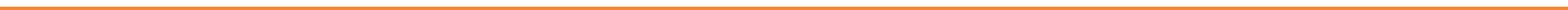 For a complete glossary of terms, please visit www.AccessForward.ca and download the PDF version from the Training Resources section.
www.AccessForward.ca
28